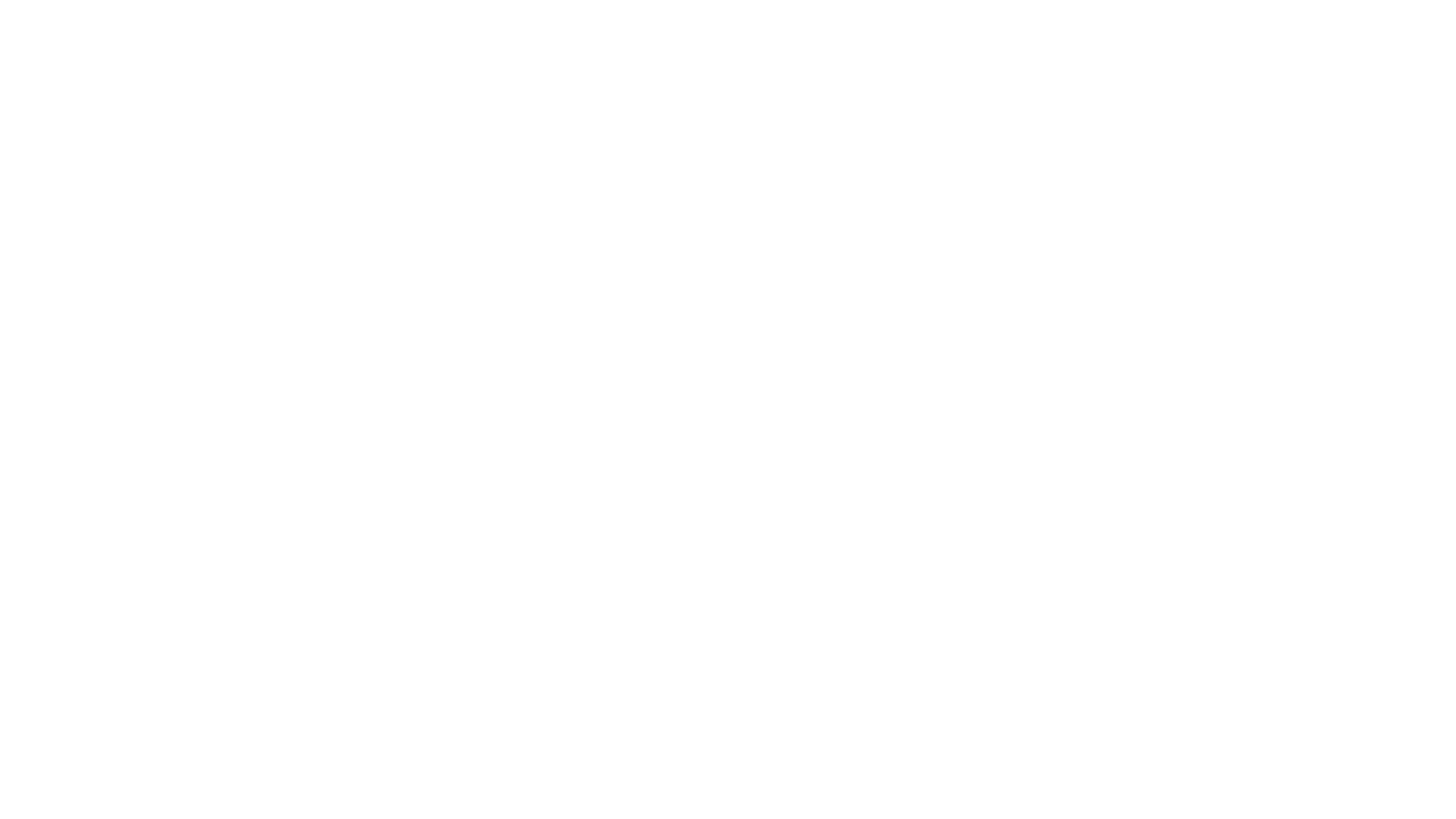 2020
PPTA must-have
Title template
Powerpoint
https://www.freeppt7.com
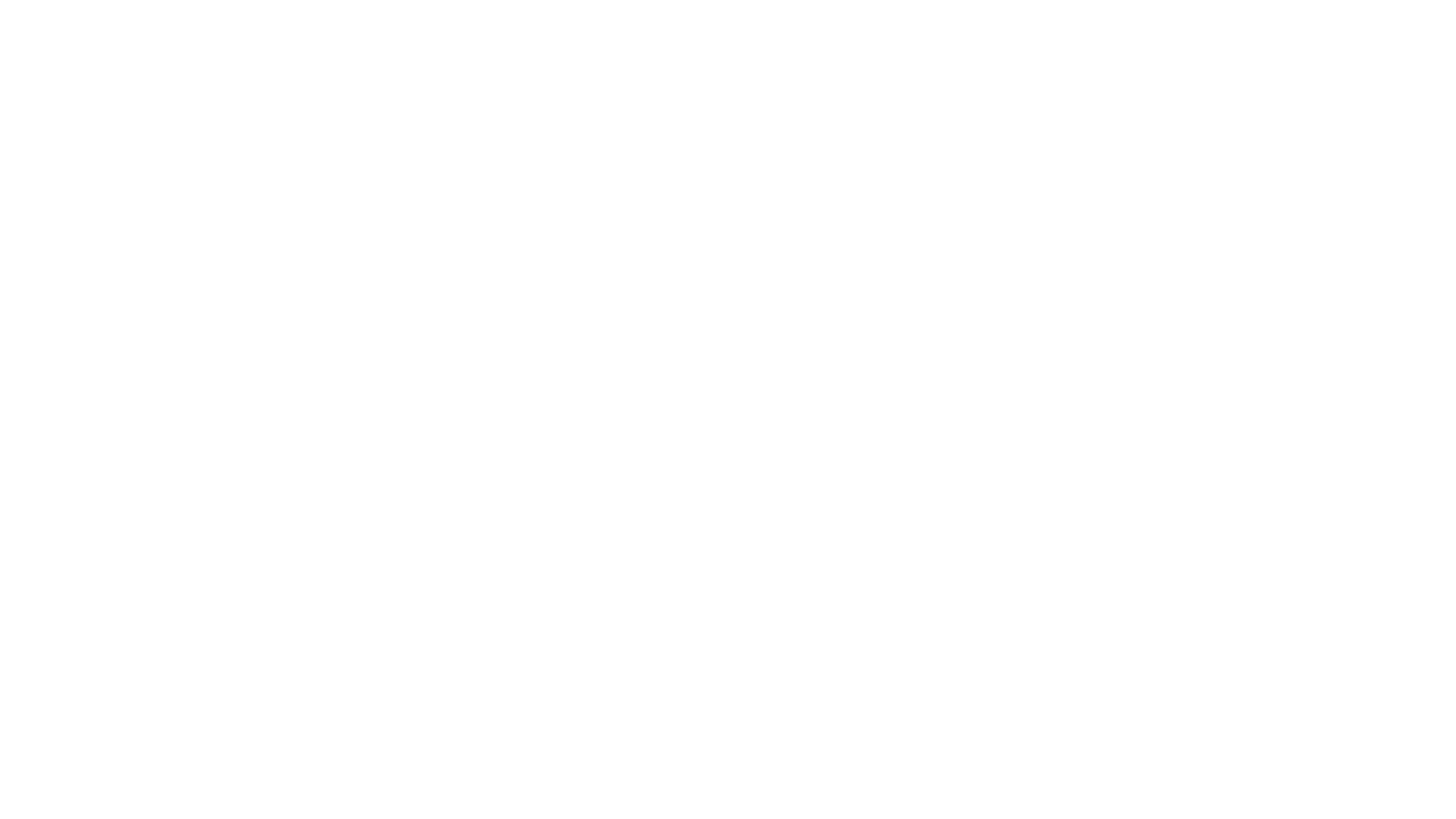 2020
Thoughts To Be Things
Are You Ready?
To Be The Next PPT Talent
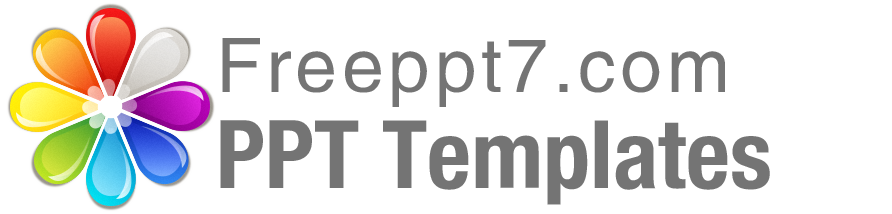 Best PPT templates for free download
https://www.freeppt7.com
[Speaker Notes: Template from:https://www.freeppt7.com]